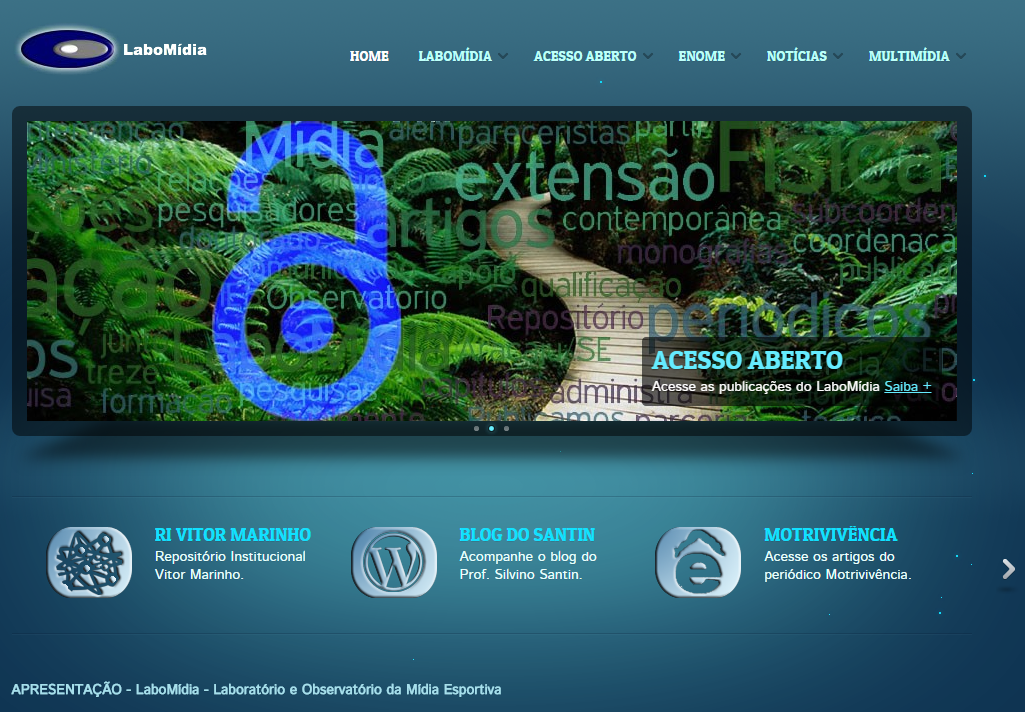 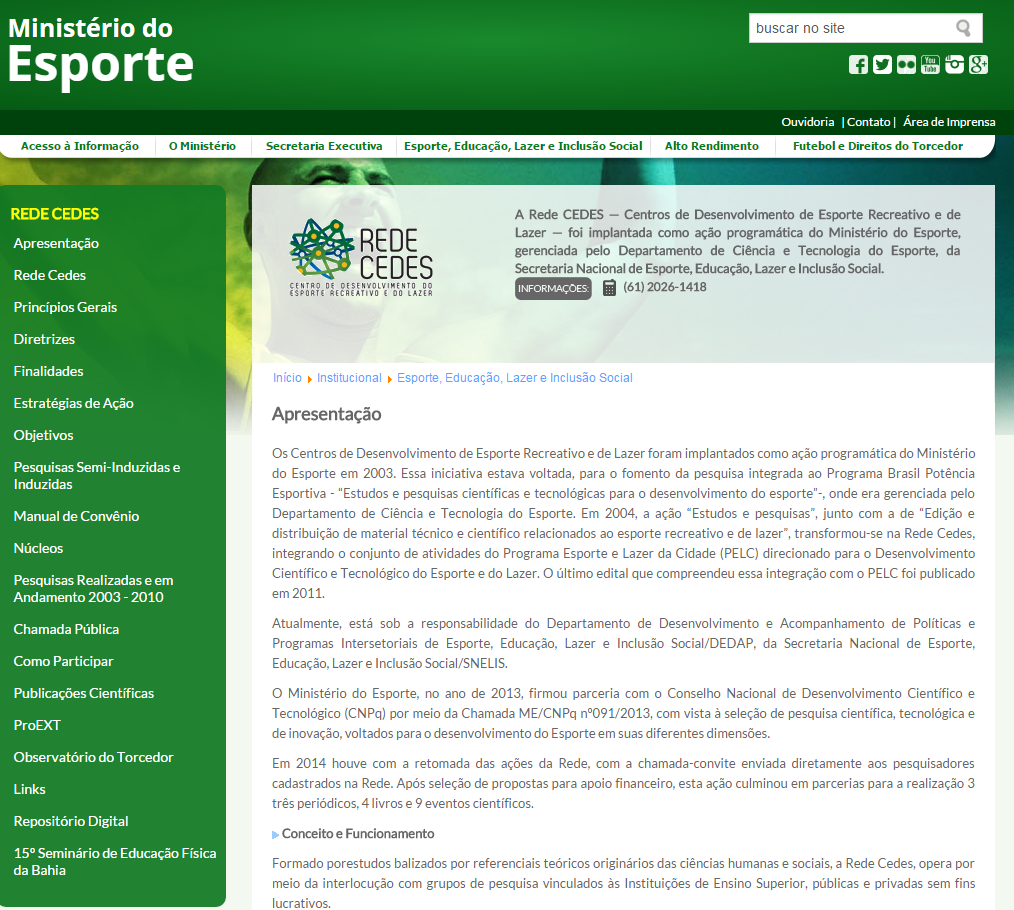 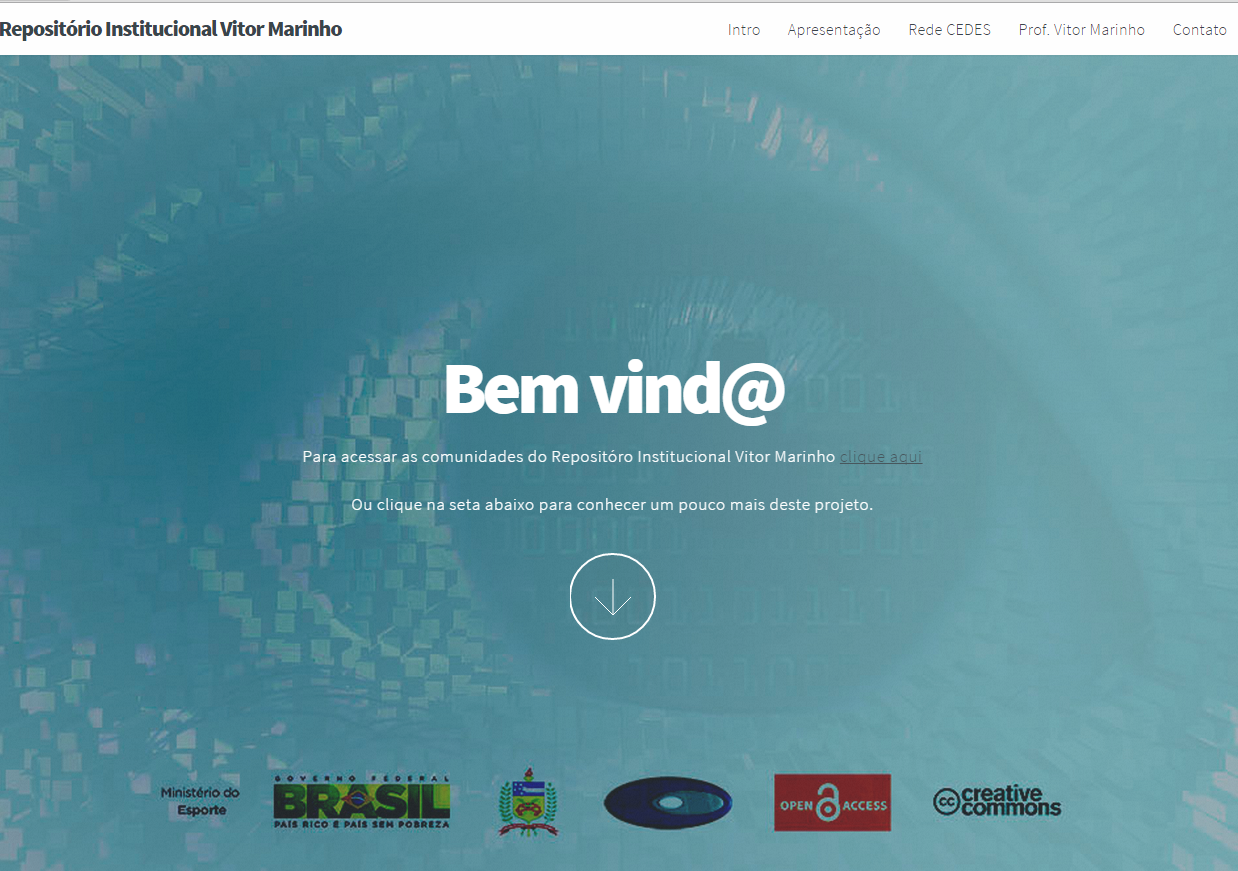 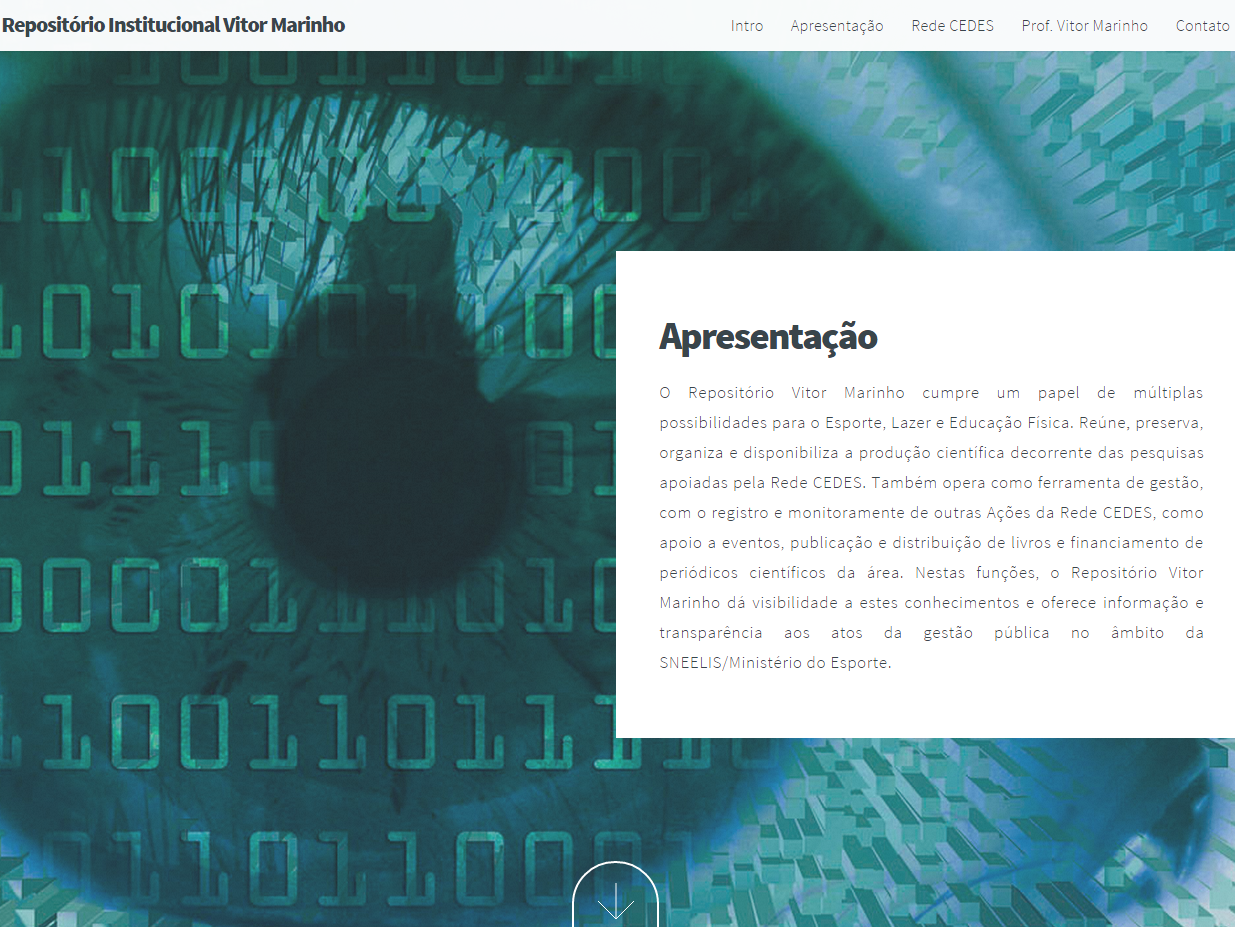 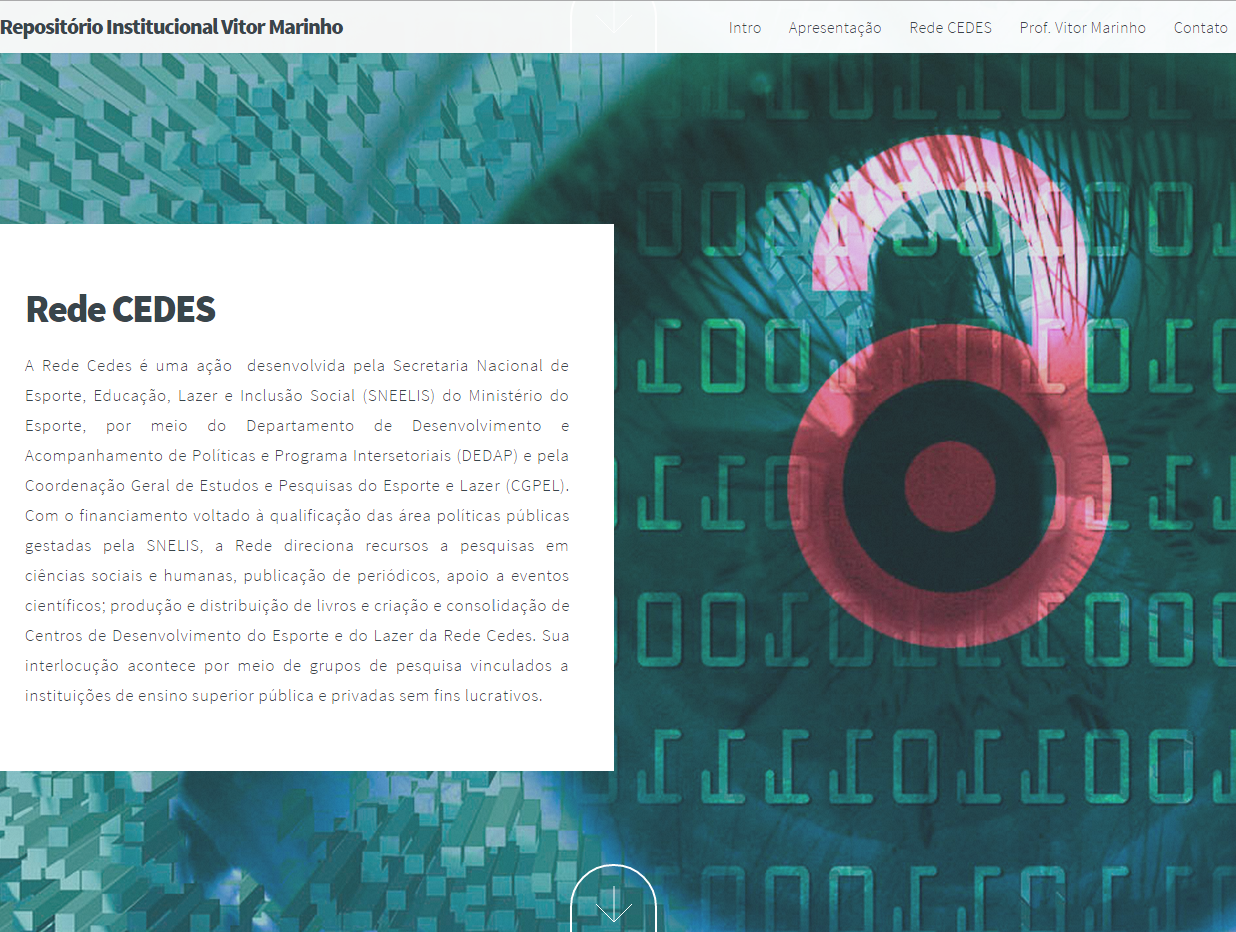 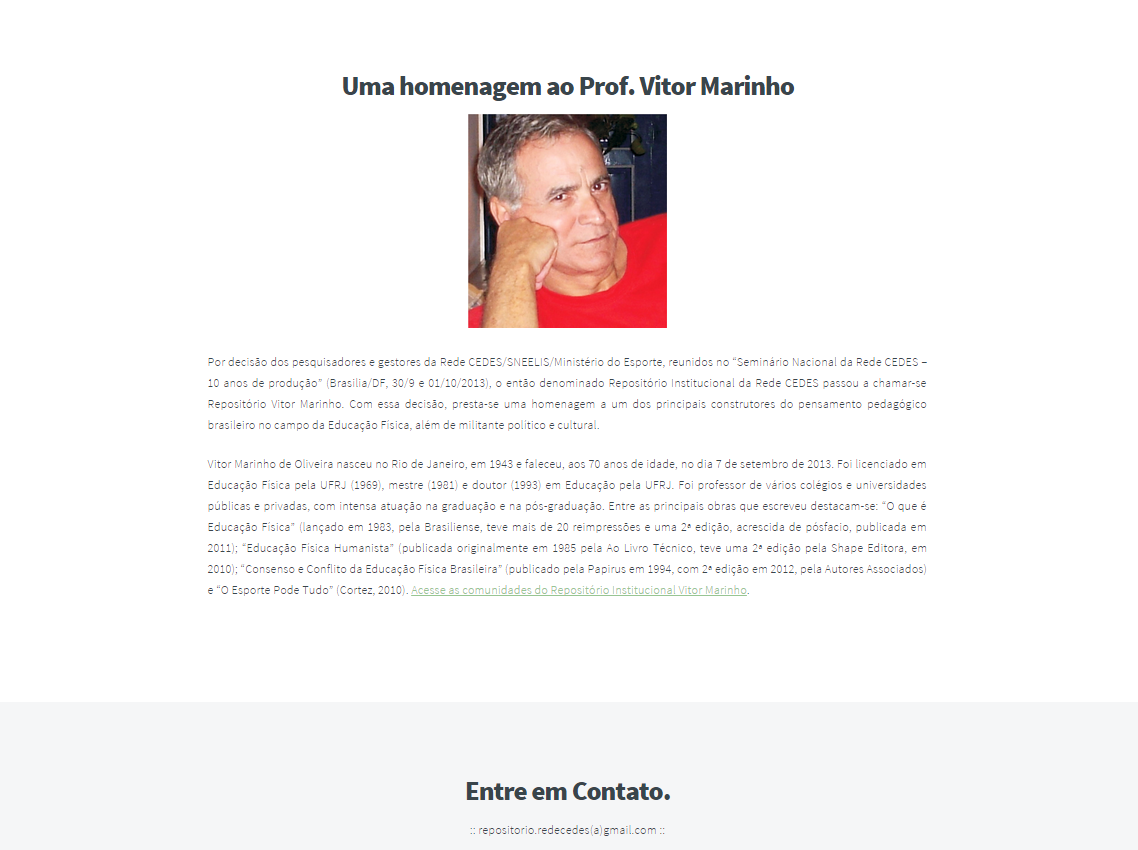 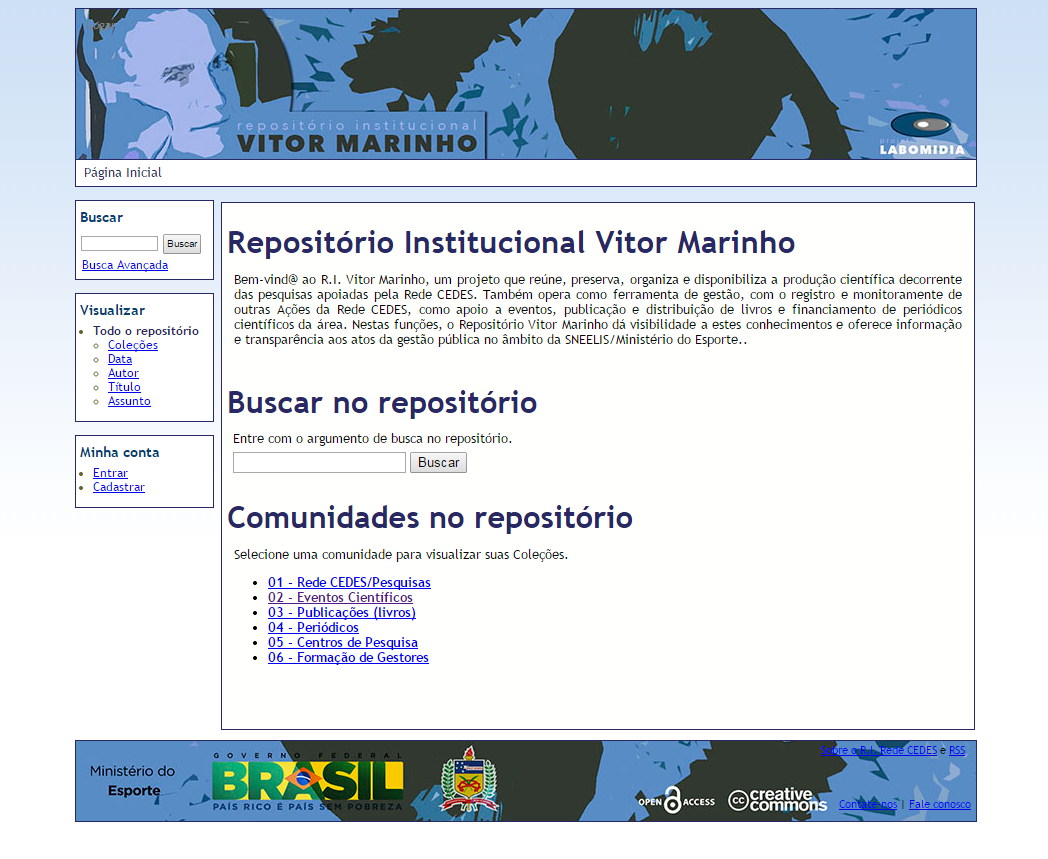 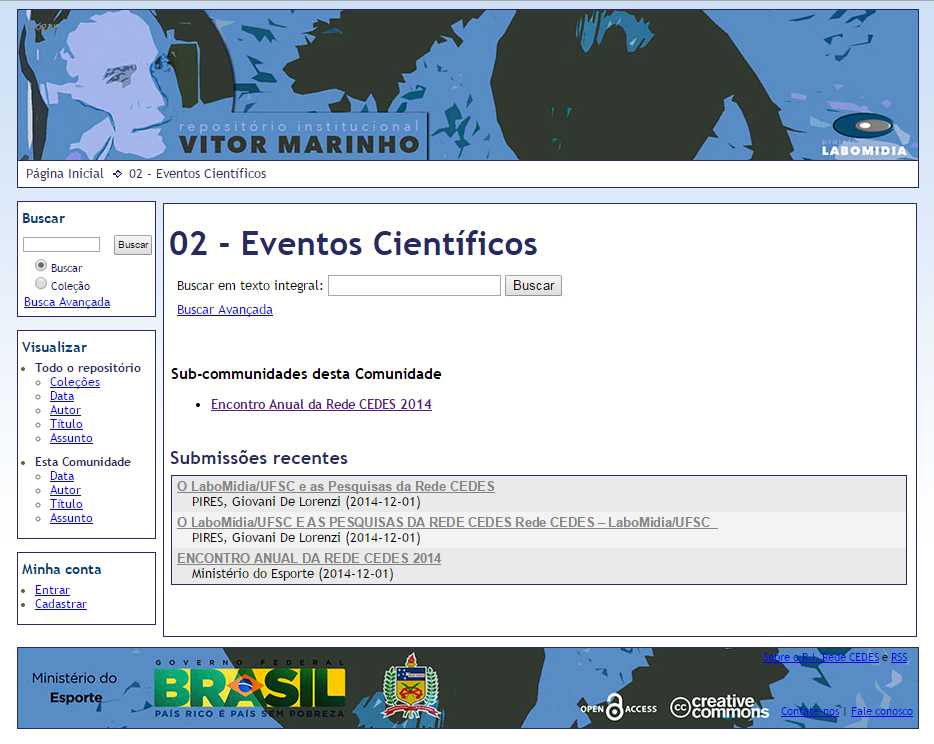 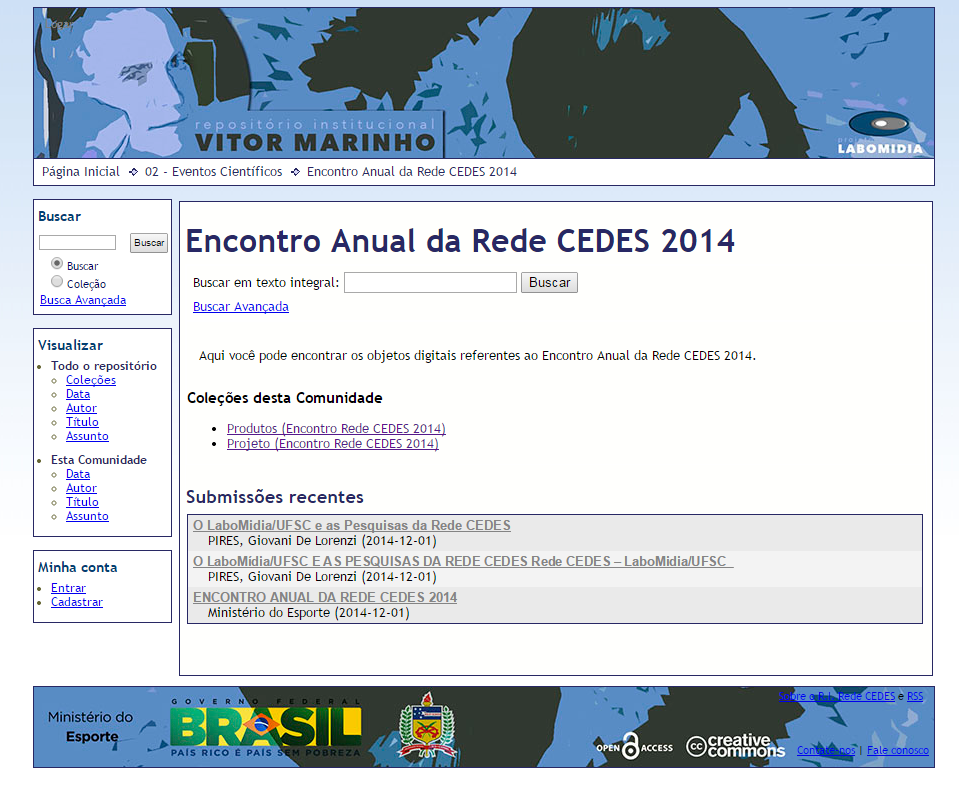 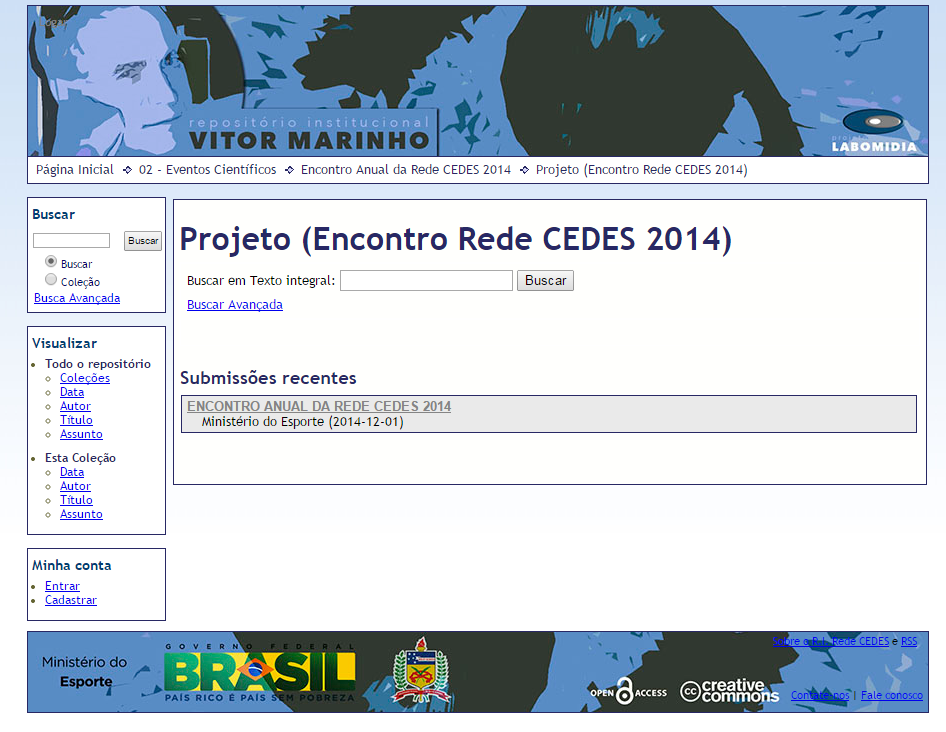 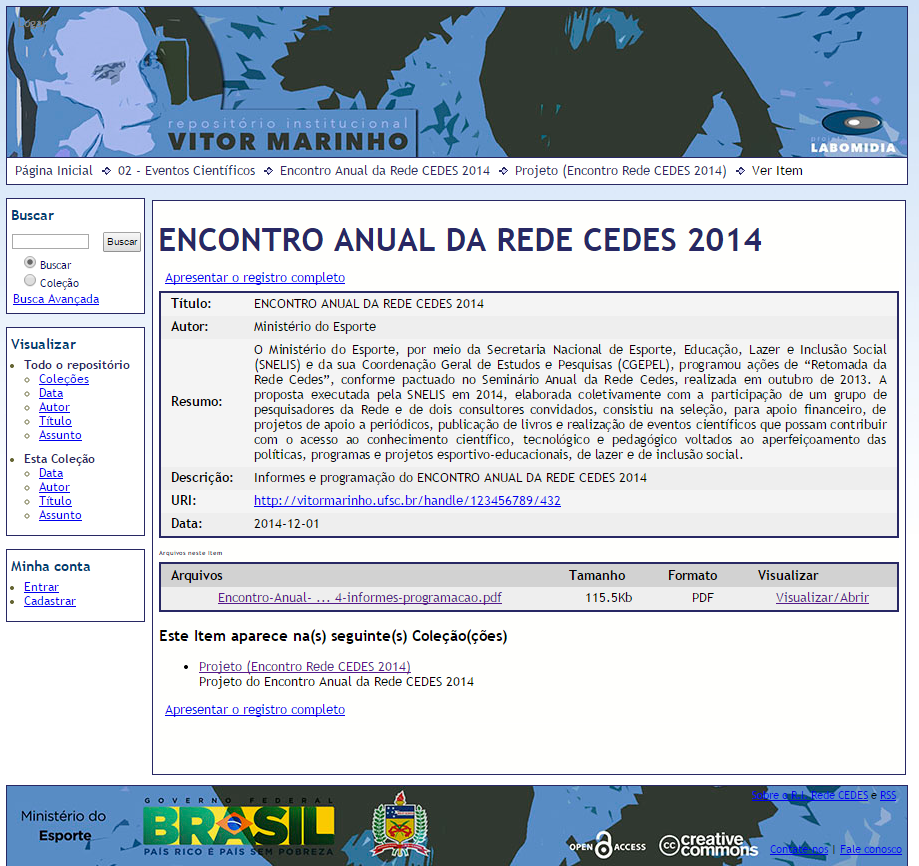 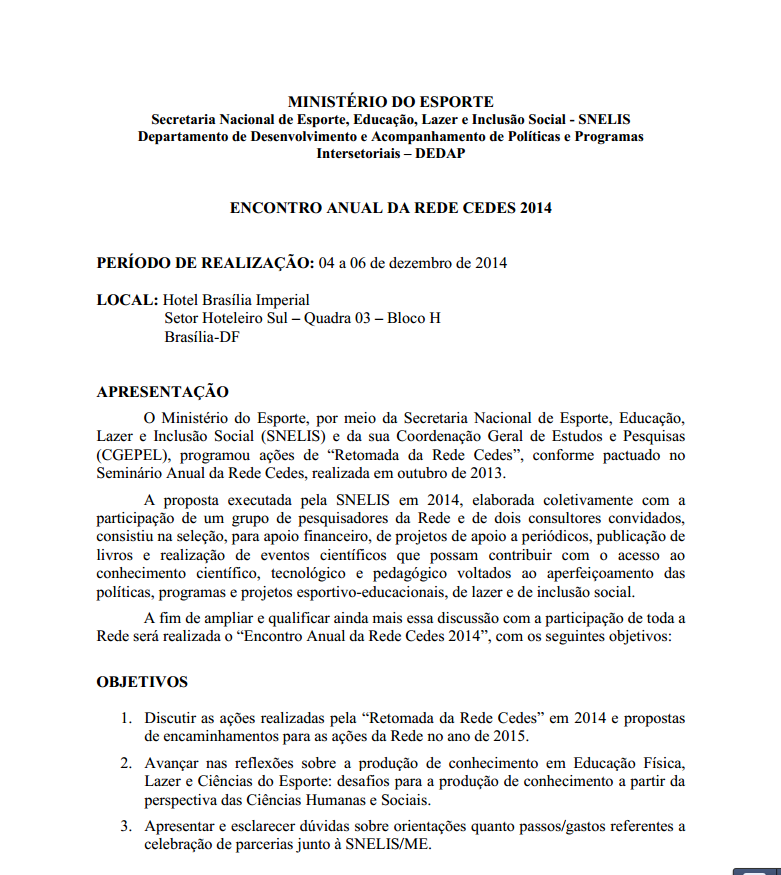 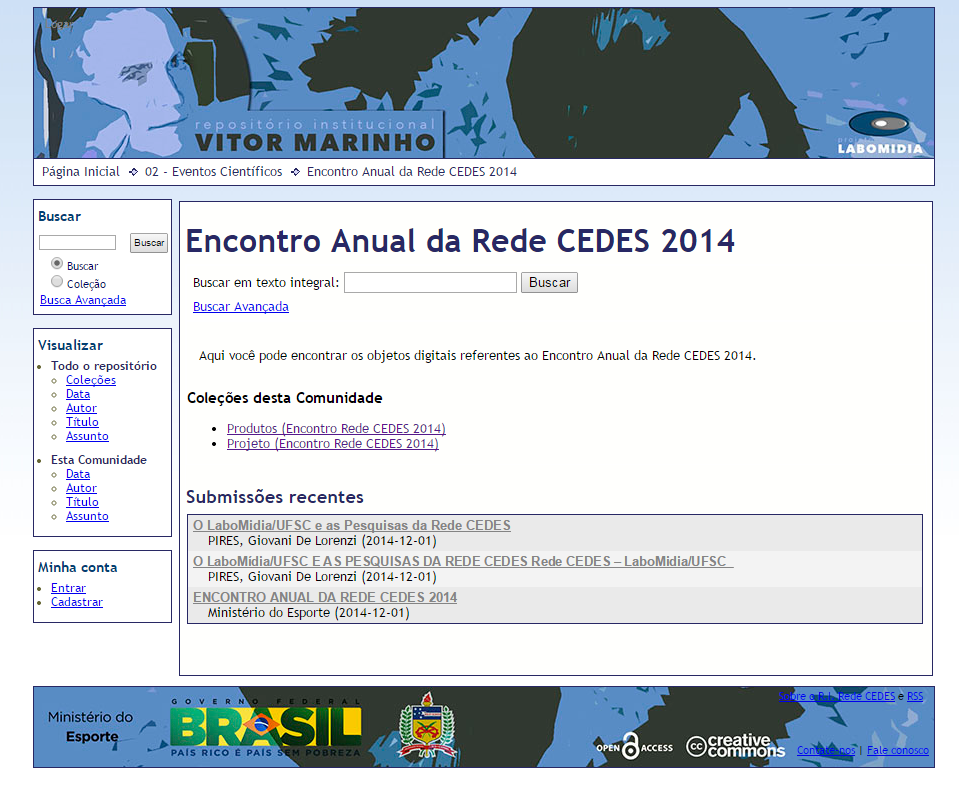 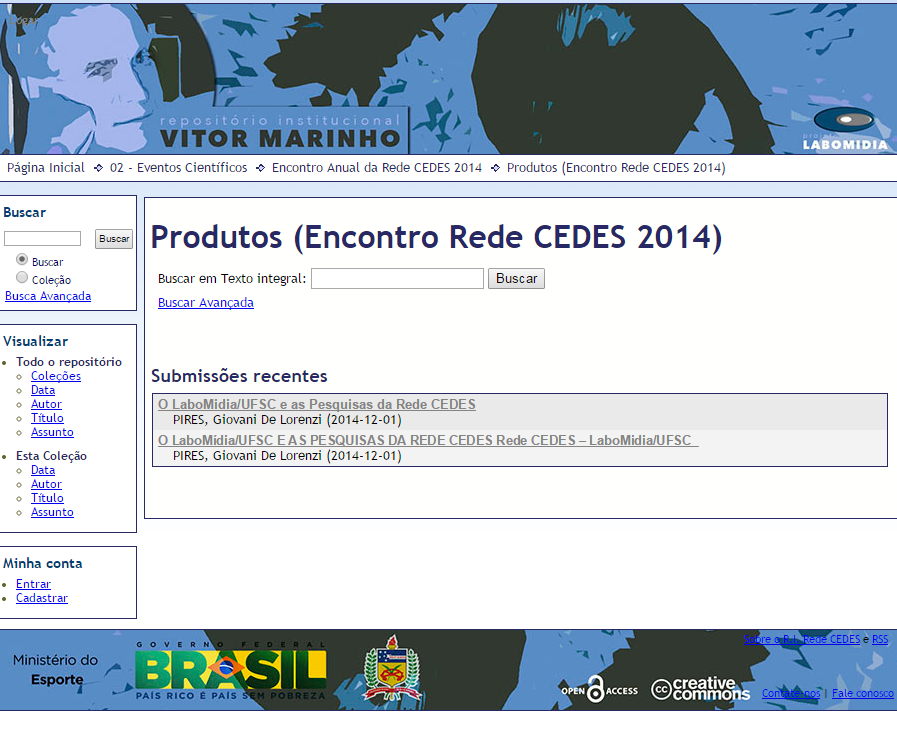 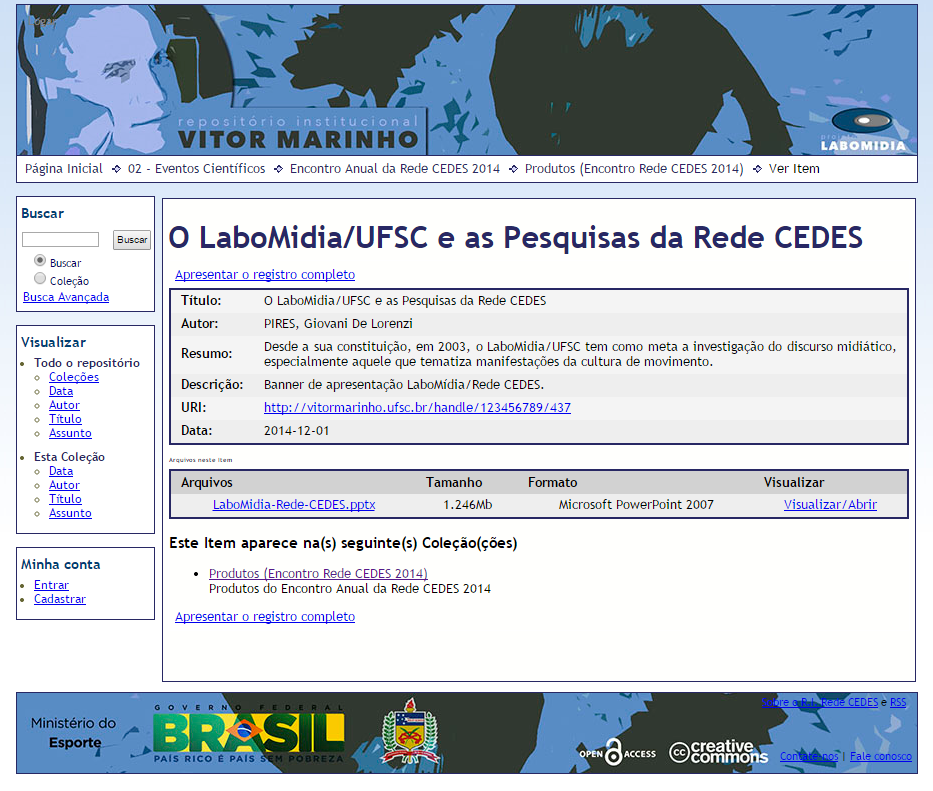 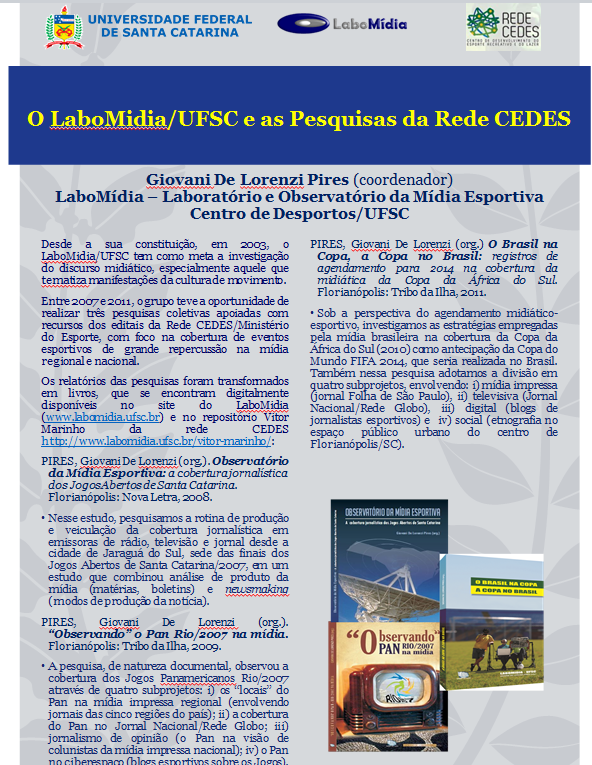 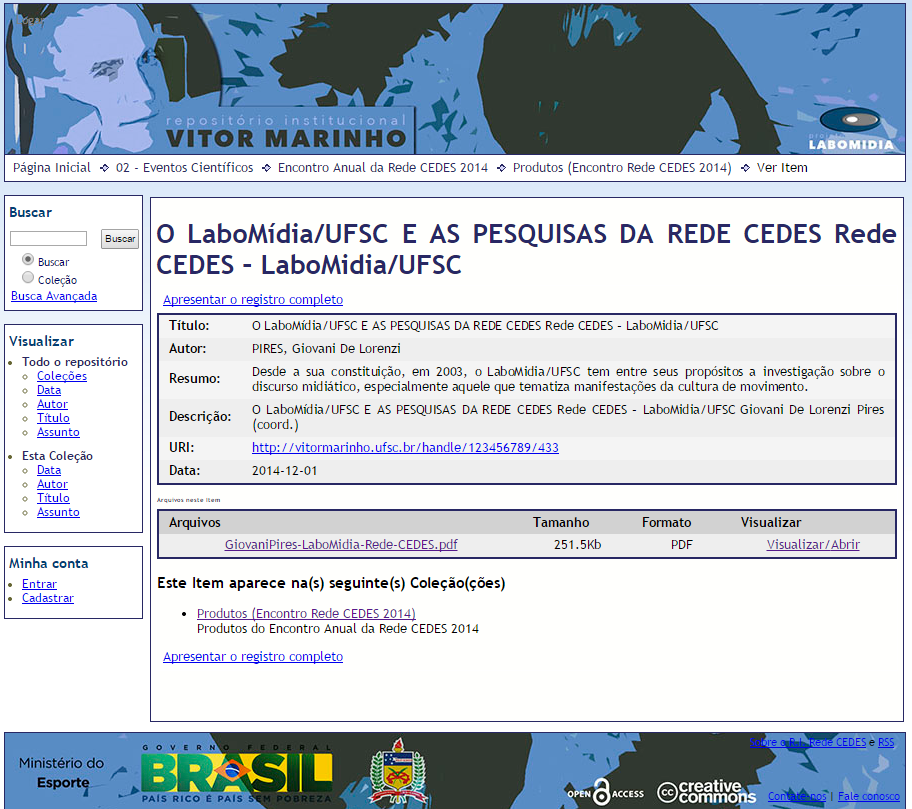 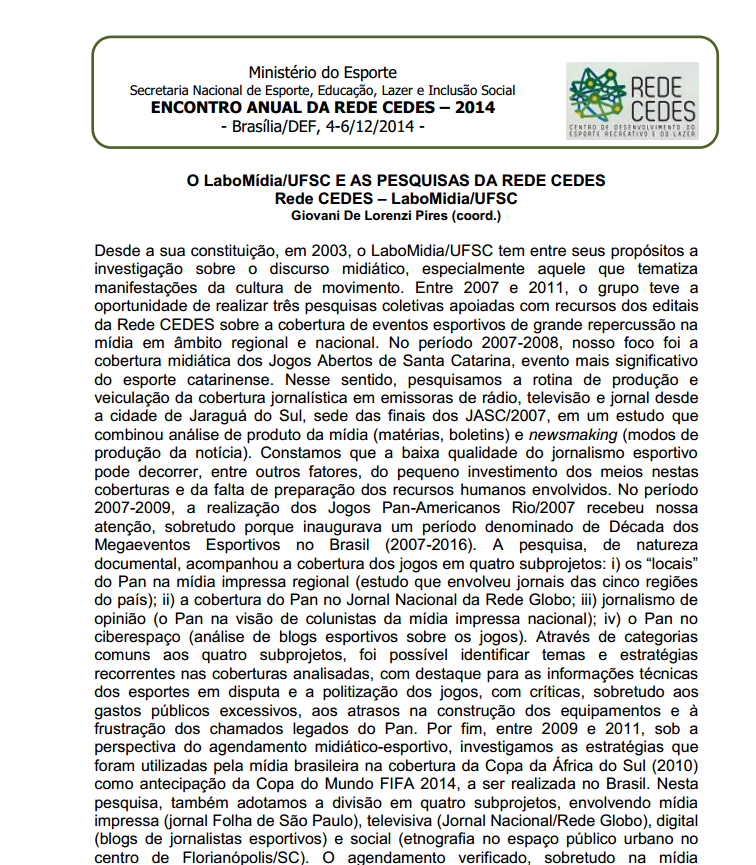 http://www.labomidia.ufsc.br/vitor-marinho/
repositorio.redecedes@gmail.com
giovani.pires@ufsc.br
rogerio.pereira@ufsc.br